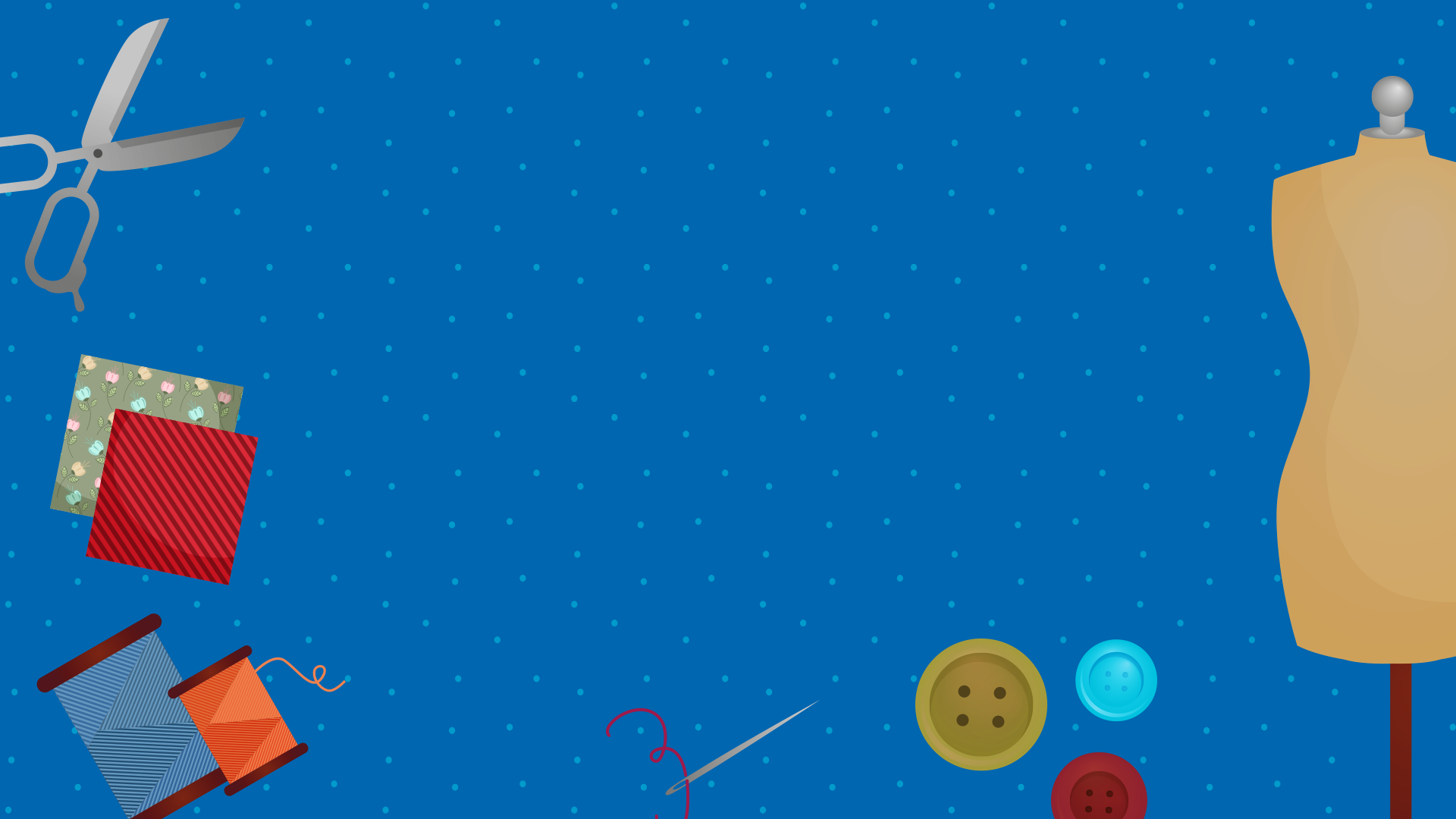 Швейная машина
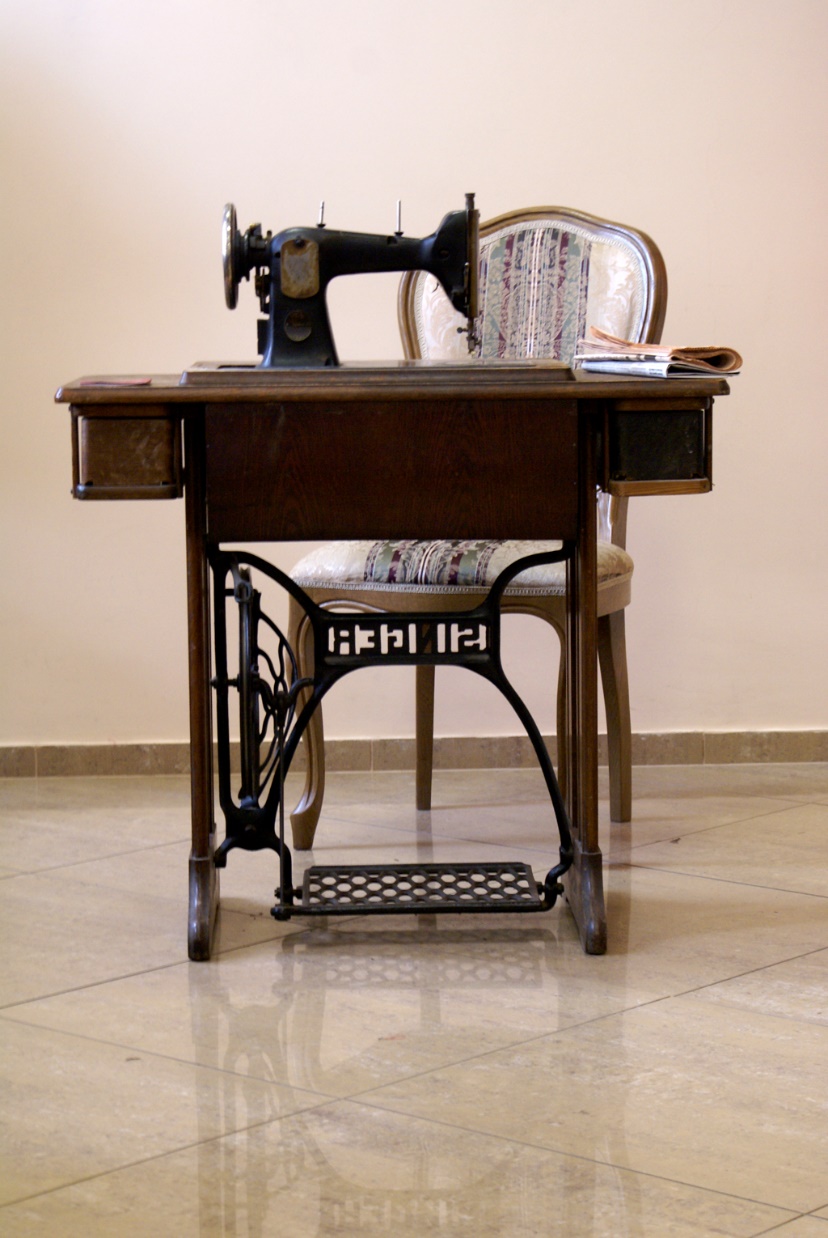 Швейная машина
Швейная машина – это основное технологическое оборудование для изготовления швейных изделий.
Швейная машина
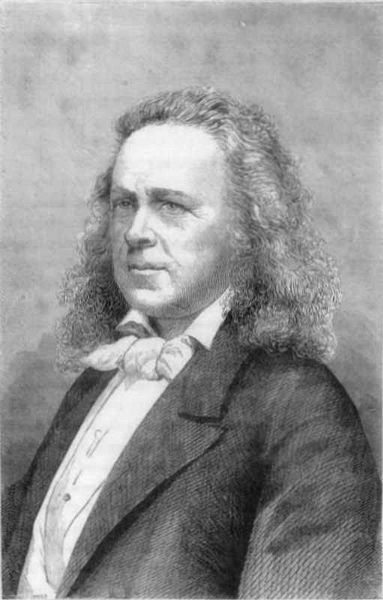 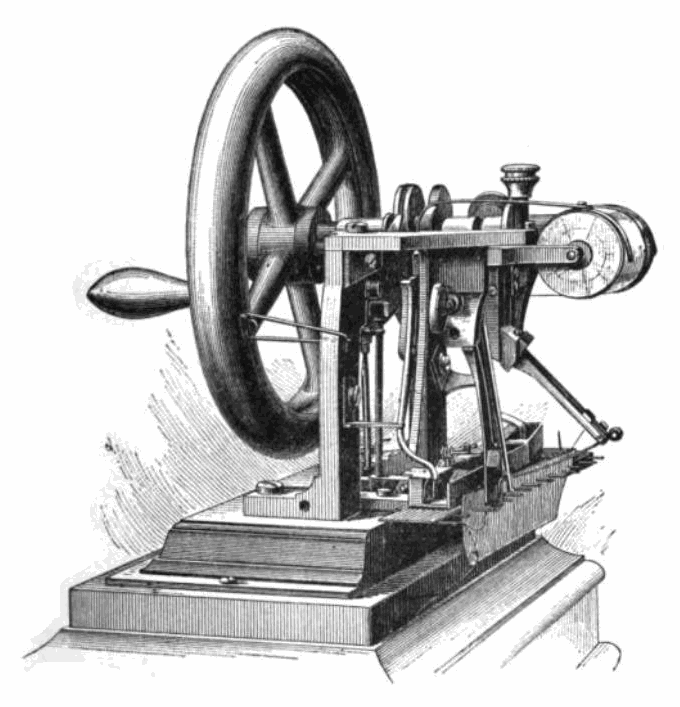 1845 год
Элиас Гоу
Швейная машина
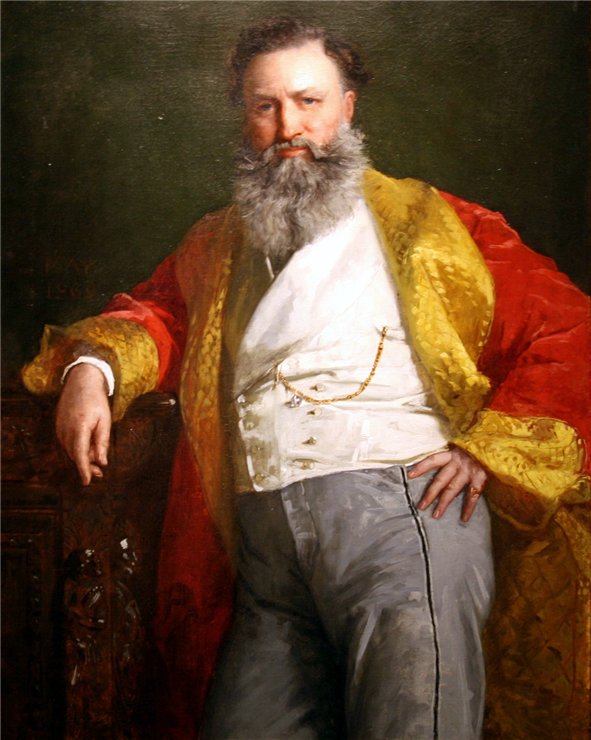 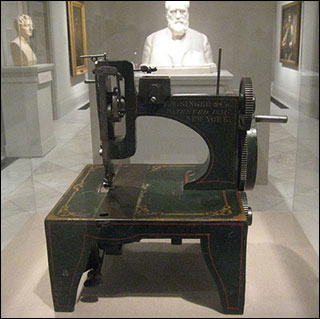 Исаак Зингер
Швейная машина
Ручной привод
Ножной привод
Электрический привод
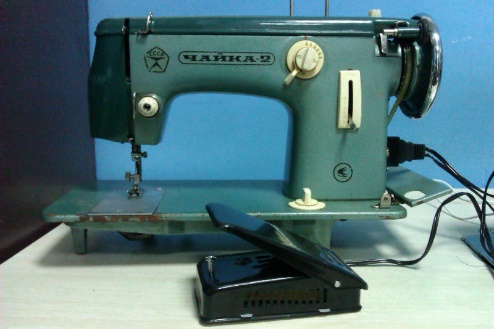 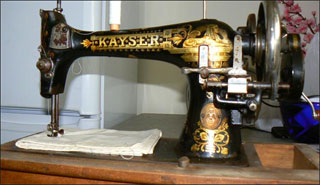 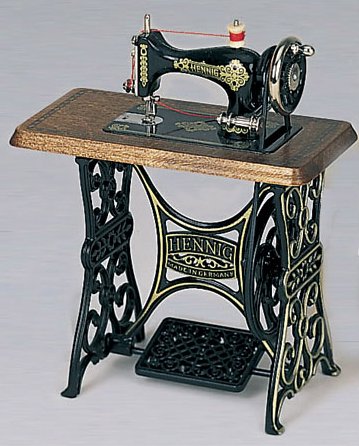 Швейная машина
Электрический привод
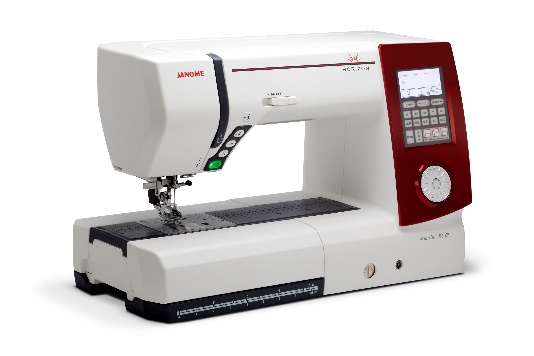 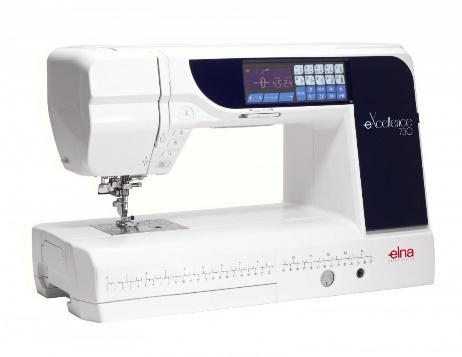 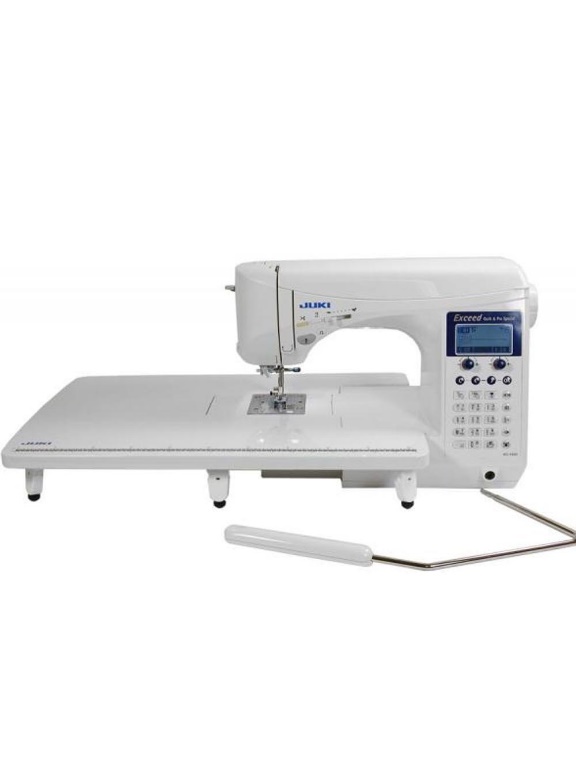 Швейная машина
Механическая
Электро-механическая
Компьютерное управление
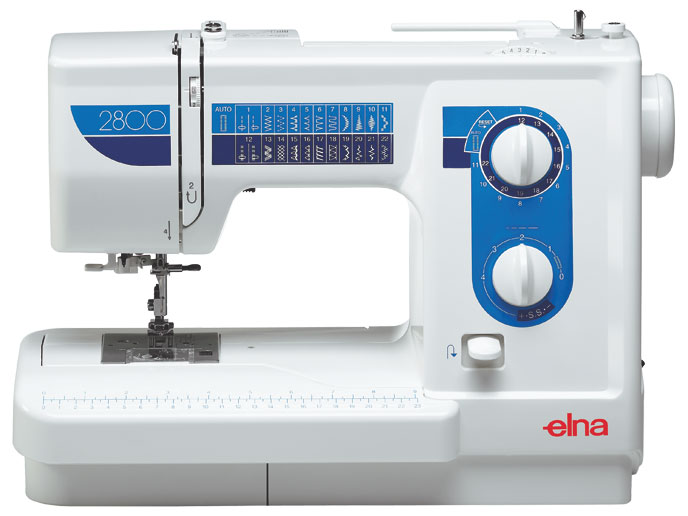 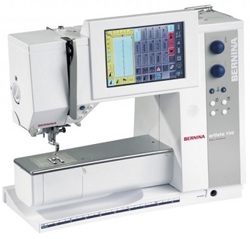 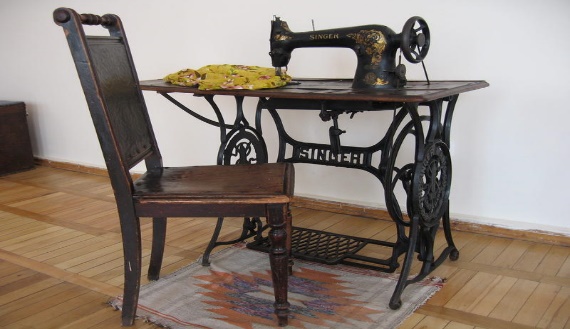 Швейная машина
Программное управление
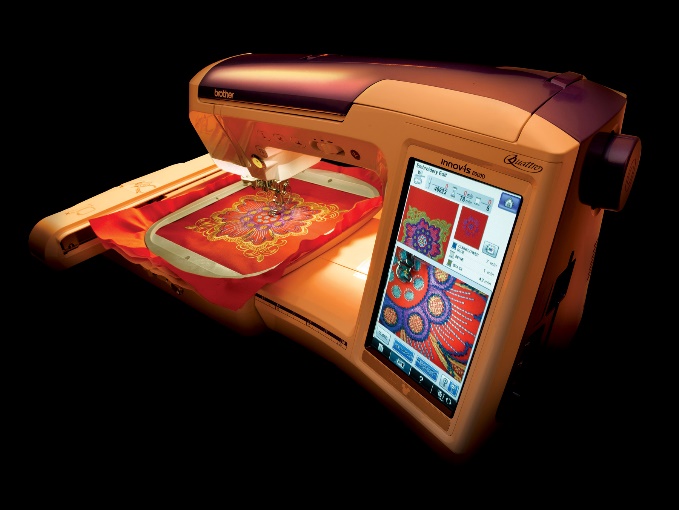 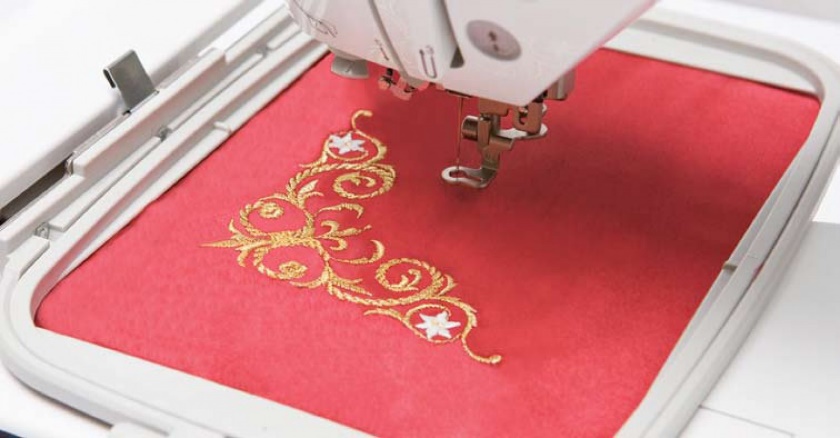 Швейная машина
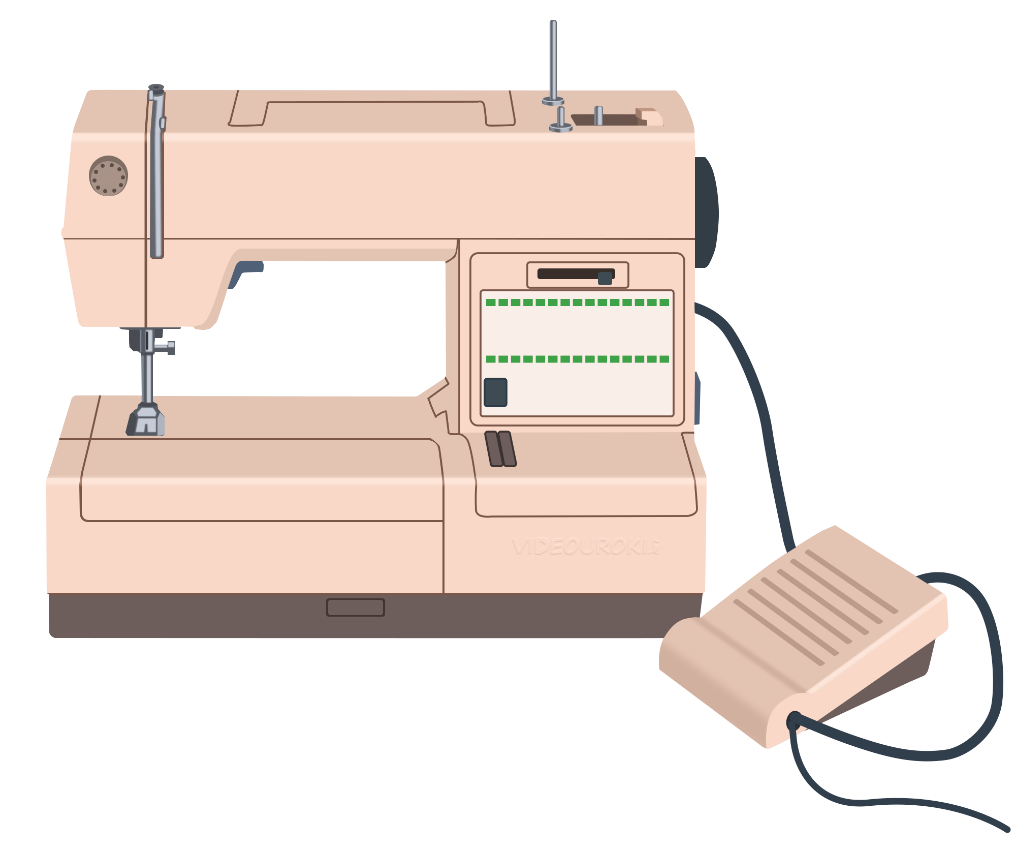 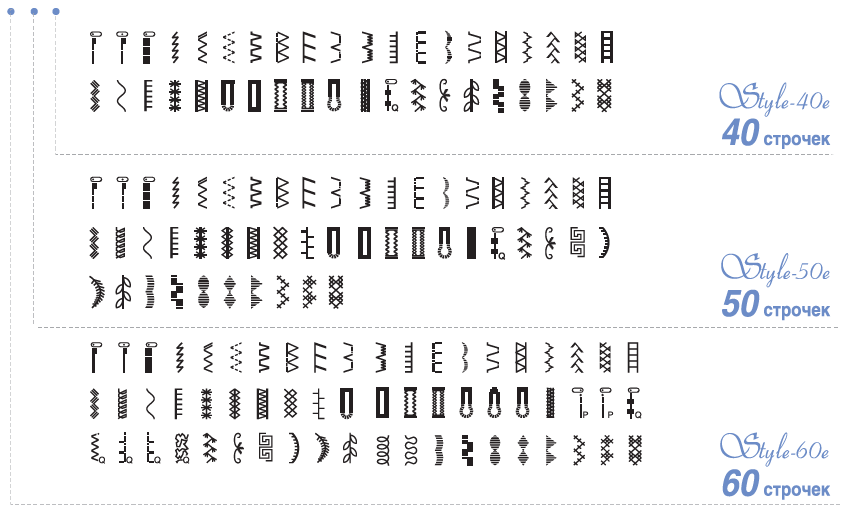 штыри для катушек
лапка
моталка
маховик
регулятор натяжения верхней нитки
нитепритягиватель
устройство для натяжения нитки
прорези для нитки
переключатель вида строчек
клавиша шитья назад
регулятор длины стежка
педаль привода
главный выключатель
таблица выбора строчек
стопорное кольцо
платформа
Правила техники безопасности

1. Свет должен падать на рабочую поверхность с левой стороны или спереди.
 2. На платформе машины не должно быть посторонних предметов.
 3. Волосы убирайте под косынку. 
 4. Сидеть за машиной прямо, на всей поверхности стула, слегка наклонив корпус и голову вперёд.
  5. Стул должен стоять напротив иглы.
  6. При подготовке машины к работе ноги на педаль не ставить.
   7. Во время работы не наклоняться близко к движущим частям машины.
 8. Следить за правильным положением рук во избежание прокола пальцев иглой.
 9. Перед стачиванием убедитесь в отсутствии булавок или иголок на линии шва изделия.
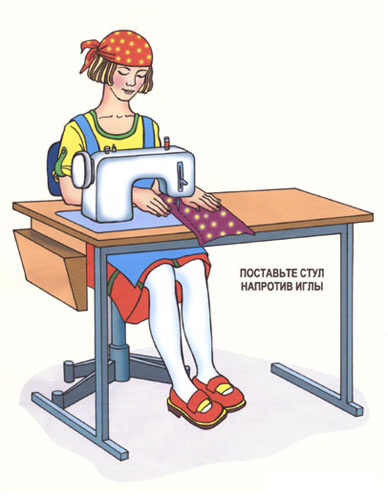 Подготовка швейной машины к работе
намотка нижней нитки на шпульку;
заправка нижней нитки;
заправка верхней нитки;
выведение нижней нитки наверх;
выбор вида строчки и длины стежка.